ÜROGENİTAL FİSTÜLLER VE YÖNETİMİ
Dr. İsmet Alkış
Yüzüncü Yıl Üniversitesi Tıp Fakültesi
Kadın Hastalıkları ve Doğum AD / VAN
TANIM
Kadın genital sistemi ile mesane, üretra ve üreterler arasındaki anormal bağlantılardır.
ÜROGENİTAL FİSTÜL TİPLERİ
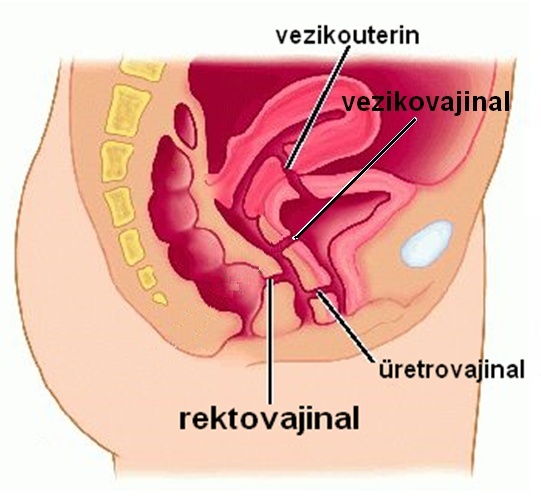 Vesico– vaginal
Üretero– vaginal
Üretro– vaginal
Kombine fistüller 


Vesico-vaginal fistül                       %74
                          Bai SW, Int Urogynecol J (2006)
EPİDEMİYOLOJİ
Dünyada yaklaşık 2-3 milyon ürogenital fistül vakası vardır
 Yıllık yeni fistül : 30 000 – 130 000 
> 95% gelişmekte olan ülkelerde
Çoğu obstetrik nedenlere bağlıdır (uzamış ve engellenmiş doğum eylemi)
                                                               Hilton P, BJU INTERNATİONAL 2011
ETYOLOJİ-İNSİDANS
Gelişmiş ülkelerde
	-Nadirdir (Çoğunlukla jinekolojik cerrahi sekeli, daha az sıklıkta obstetrik yaralanma, şiddetli pelvik patoloji, radyoterapi sonucu gelişir)
 Gelişmemiş ve gelişmekte olan ülkelerde
	-Uzamış ve engellenmiş doğumlara bağlı daha sıktır
OBSTETRİK FİSTÜL OLUŞUMU
Obstrükte doğum; Multiple organ  hasarı
Fetusun başı ile pelvik kemikler arasındaki pelvis yumuşak dokuları sıkışır
Geniş iskemik  hasar 
Doku nekrozu ve sonuç fistül 
                        
                         L Lewis Wall, Lancet 2006
CERRAHİ-FİSTÜL OLUŞUMU
Ezilme hasarı      Fark edilmemiş sistotomi      
                            mesane muskuler tabaka           
                                    yırtılması

Avasküler nekroz
Antiinkontinans cerrahide
Sentetik askı materyalleri


	Erozyon
FİSTÜL
RT-FİSTÜL OLUŞUMU
Doku vaskülaritesi azalması





    İyileşmenin bozulması
FİSTÜL
ÜRETRO-VAJİNAL FİSTÜLLER
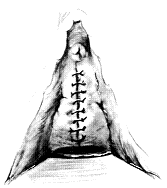 Miduretral sling erozyon 
Üretral divertikül cerrahisi
Kolporafi Anterior 
Obstetrik travma
RT
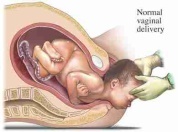 ÜRİNER TRAKT YARALANMALARI-RİSK FAKTÖRLERİ
Önceden geçirilmiş pelvik cerrahi
Endometriosis
Üriner sistem anomalileri
Pelvik radyoterapi öyküsü
Obesite
Büyük pelvik kitle
Onkolojik pelvik cerrahi
Pelvik reconstructiv cerrahi
Laparaskopik histerektomi
                                                                                     Bai SW, Int Urogynecol J (2006)
Radikal histerektomi           		%10
Laparoscopic hysterectomy          	%0.22
Abdominal hysterectomy          		%0.1
Vaginal hysterectomy           		%0.02
 
                                                 

                                                                          Härkki-Sirén P, Obstet Gynecol. 1998
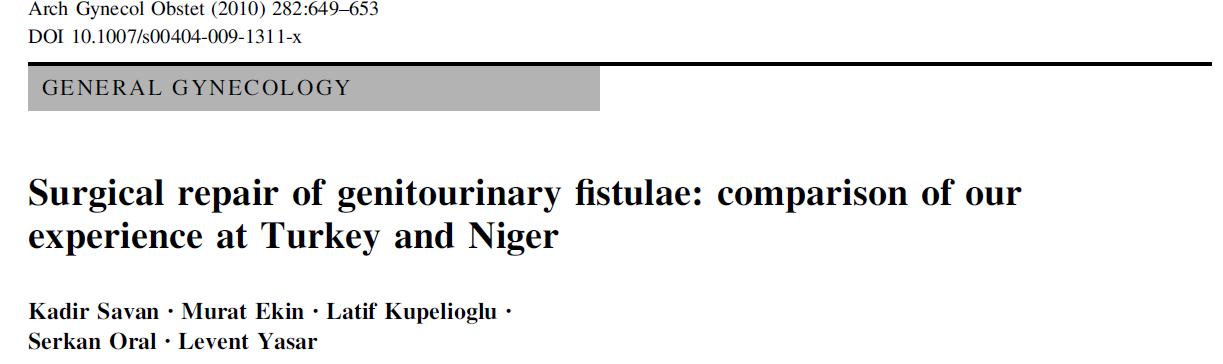 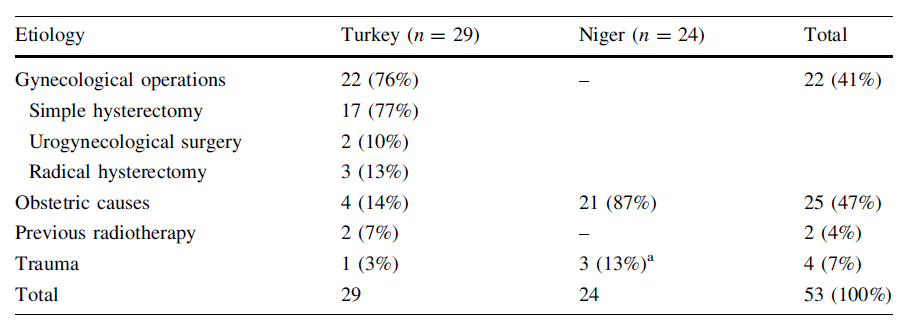 ÖNLEM
Primer
	 – pelvik cerrahi sırasında yaralanmanın engellenmesi

Sekonder 
	– intraoperatif tanı ve tamir

Tersiyer 
	– postoperatif erken tanı ve uygun tedavi
KLİNİK
Cerrahi sonrası ilk 2 haftada 
Vagen veya insizyondan idrar akışı
Unilateral veya bilateral yan ağrısı
Hematuri
Oliguri
Anuri
Abdominal ağrı veya distansiyon
Bulantı-kusma
İleus
                               Fever  Gilmour DT, Obstet Gynecol 2006
Foley kateteri çekilmesinden 3-7 gün sonra  
vajenden gelen ağrısız idrar
Aralıklı idrar kaçağı üreterovaginal fistül  
Sürekli  idrar kaçağı vesicovaginal fistül
ÜRETRO-VAJİNAL FİSTÜLKLİNİK
Distal fistül 			Asemptomatik 

Orta fistül 				Stres inkontinans, 							Rekürren sistit, 							Asemptomatik

Proksimal fistül		VVF  benzer
FİSTÜL- KLİNİK DEĞERLENDİRME
a) İnspeksiyon: 
    external genitalya incelenmesi(vulvitis?) 
    idrar akımını direkt gözleme   
  
b)Digital palpasyon:
   	geniş fistül saptanabilir
   	küçük fistül etrafındaki skar dokusu palpe edilebilir
SPEKULUM MUAYENESİ
Yeni oluşmuş fistüller 	
		 Gözle görülebilir açıklık olmadan kırmızı granulasyon dokusu veya gerçek bir açıklık görülebilir. 

Matür fistüller 		
		  Fistül traktını gözlemek her zaman mümkün  		                     olmayabilir. (Anestezi altında muayene ve boya testleri)
FİSTÜL- KLİNİK DEĞERLENDİRME
: Spekulum muayenesi
‑ 	Üretra içine kateter yerleştir kateter vajende 






Fistül içine prob sokularak mesanede katetere dokun (Click test)
Fistül küçükse veya yüksekteyse mesane içine kateterden metilen mavisi ver, vezikovaginal  fistül olgularında boya vajende
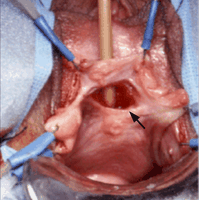 SİSTOSKOPİ
Boyut
Yer
Mesane kapasitesi
Üreter orifis değerlendirmesi
Fistul sayısı
SİSTOGRAM
-Fistülün varlığını ve lokalizasyonunu objektif olarak belirler
-Mesane ve vagenin superimpoze olmadığı lateral  filmlerde daha iyi görülür
-Küçük fistüllerde voiding sistogram gerekebilir
RETROGRAD PİYELOGRAM
Üretero-vajinal fistülün yerini saptamada
Vesikovajinal ve üreterovajinal fistül birlikte bulunduğunda (%12) 
                       tanıda doğruluk oranı en yüksektir
İNTRAVENÖZ PİYELOGRAFİ
Üst üriner sistemi değerlendirmede yararlı bir yöntemdir.

Erken dönemde kaçak noktasını, fistülü gösterebileceği gibi 

Gecikmiş vakalarda renal fonksiyon kaybı hakkında bilgi verir.
ULTRASONOGRAFİ
Hidronefroz
Hidroüreter 
Ürinoma 
yönünden faydalı bir yöntemdir.
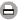 WHO classification system
World Health Organization, Geneva, 2006
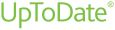 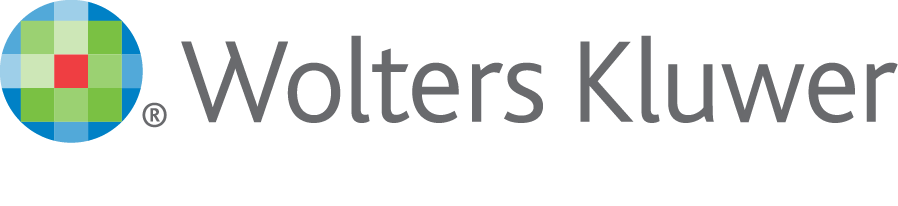 [Speaker Notes: * The complete separation of the urethra from the bladder.]
FİSTULA  CLASSİFİCATİON
Type
Simple (small, non-radiated, single)
Complex (medium, large, radiated, multiple, recurrent)

            Size
        Small≤0.5 cm
        Medium, 0.6–2.4 cm
        Large≥2.5 cm
                                    Roberto Angioli, Critical Reviews in Oncology/Hematology (2003)
TEDAVİ
Ana tedavi cerrahi onarımdır.
Erken teşhis edilen küçük fistüller kateterizsyon sonrası spontan iyileşebilir. 
 
					 Küçük(2-3mm)
	 Vakaların %10’u           Erken tanı
                                        	 Epitelize olmamış fistül
KARAR VERİLECEK KONULAR
Operasyonun zamanı
 Cerrahi yaklaşım
 Fistül traktının çıkarılıp-çıkarılmaması 
 Onarım alanına destek doku
OPERASYON ZAMANLAMASI
Erken yada geç onarım tartışmalıdır.
                                                                                             Blaivas JG, J Urol. 1995

Klasik strateji inflamasyon ve ödemin iyileşmesi için 3-6 ay beklemek.

Radyasyon fistülüne 6-12 ay sonra onarım önerilir
                                           I . ROMICS, BJU International (2002)
CERRAHİ YAKLAŞIM ŞEKLİ
Boyut
Yer (subtrigonal, supratrigonal)
Komplike olup olmaması
Cerrahın deneyimi
                                                                                Altaweel WM, Urol Ann 2013
CERRAHİ YAKLAŞIM ŞEKLİ
Başarı 
Transabdominal onarım           %87.50 
Transvaginal onarım          	    %87.09
                                                   Mondet F, Urology. 2001
FİSTÜL TRAKTININ ÇIKARILMASI
Fistül traktının çıkarılması: konsensus yok

Fistül traktının tamamen eksize edilmesi
   										  Iselin CE et all, J Urol 1998;160:728 

Defektin büyümemesi için sadece fistül kenarlarının debride edilmesi
	
    								 Cruikshank SH et all, South Med J 1998;81:1525
ONARIM ALANINA DESTEK DOKU
Reküren fistül            
RT-sonrası fistül                             
Büyük fistül
Trigon, mesane boynu ve üretrayı içeren fistüllerde

                                                         Destek doku önerilir.


                                  Karateke et al. J Turkish-German Gynecol Assoc 2010
BAŞARILI BİR CERRAHİ
Endurasyon ve aşırı enflamasyonun olmaması
Tek veya çok kat gerimsiz kapatma
Yeterli vasküler dokunun korunması
Katların ayrı ayrı kapatılması
Sütür hatlarının çakışmaması 
Postoperatif mesane drenajı (10-14 gün)
                                                   Snjezana Milicevic, Med Arh. 2013
VAGİNAL YAKLAŞIM
VVF’in çoğunda tercih edilen yaklaşım vaginal onarımdır.
Özellikle subtrigonal VVF

               
      	Latzko prosedürü        
	Tabakalı onarım
LATZKO PROSEDÜRÜ
Vagen mukozası fistül ağzından 2 cm mobilize edilir 
Fistül traktı çıkarılmaz 
Mesane duvarı, vesikovaginal fasya ve vagen ayrı ayrı kapatılır 

        Avantajları
Minimal kan kaybı
Teknik olarak basit işlem. 
Mesane girilmediğinden üreter ve üretra yaralanması daha az.
                                                                                        Latzko, Am J Surg 1992
LATZKO
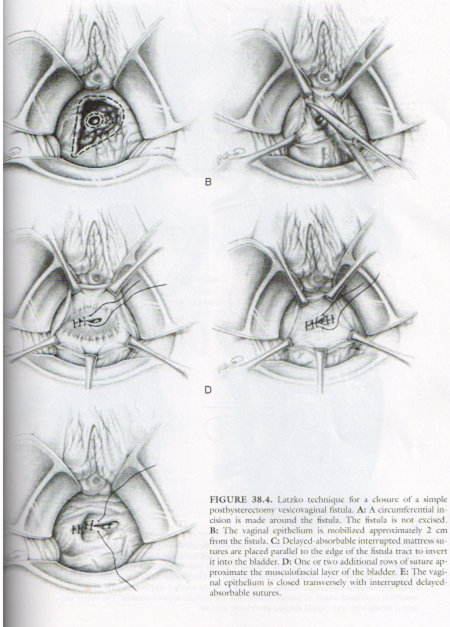 TABAKALI ONARIM
Mesane, vaginal mukoza ve submukozal dokulardan disseke edilir
Fistül traktı çıkarılır
Mesane mukozası ve submukozal doku 3/0 vicryl ile  
Vagen mukozası da 2/0 vicryl ile ayrı ayrı kapatılır
TABAKALI ONARIM
Tabakalı onarımda vezikal mukoza eksize edilirken latzko işleminde eksize edilmez.
TABAKALI ONARIM
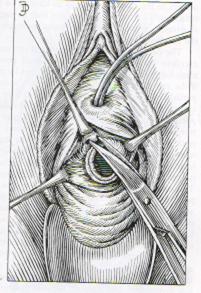 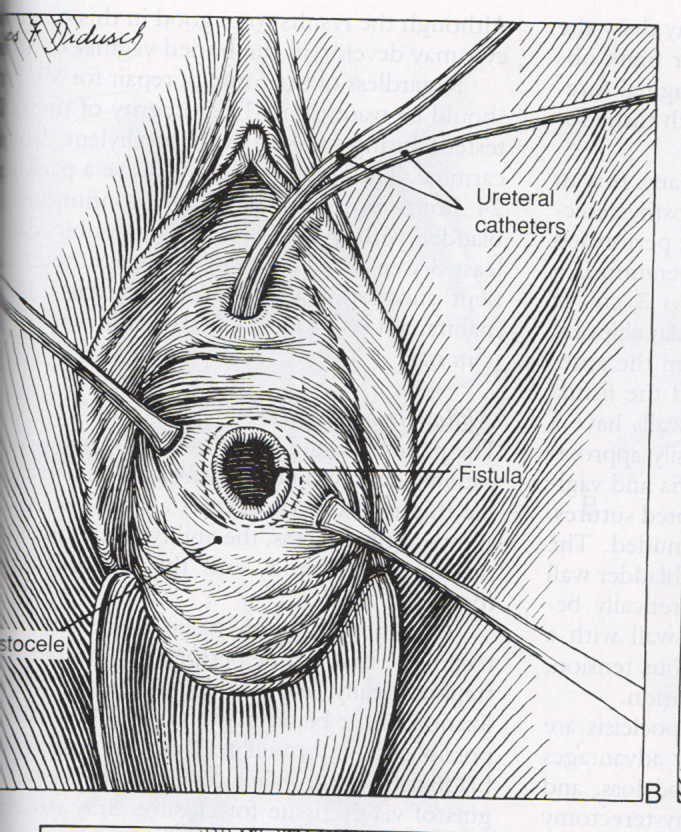 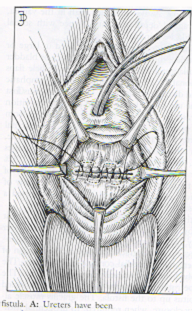 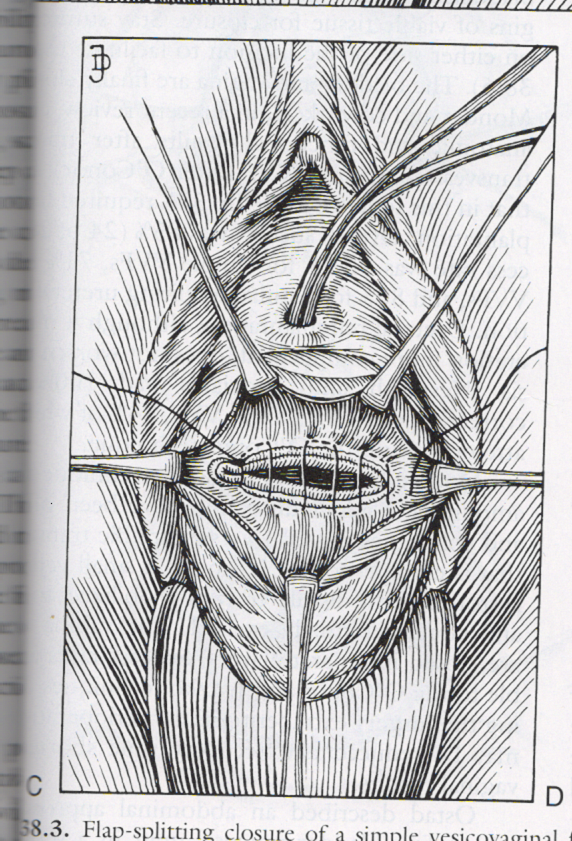 MARTİUS FLEP
Mesane boynu ve üretrayı içeren fistüllerde, Martius flebi rekürrensin önlenmesi ve kontinansın sağlanmasında önemlidir.
MARTİUS FLEP
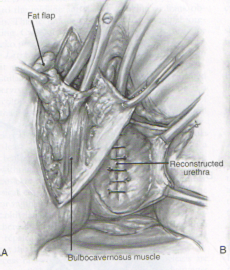 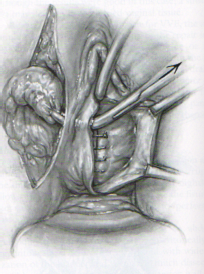 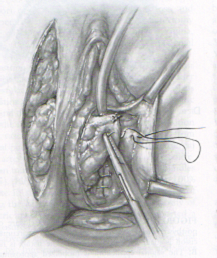 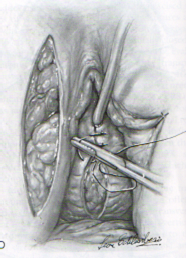 VVF- VAGİNAL ONARIM
Kesin kontrendikasyon

Abdominopelvik organlarla konkomitant VVF (üreter ve bağırsaklar)
Multiple VVF
ABDOMİNAL ONARIM
Vaginal yaklaşımın zor olduğu vakalar
Yüksek VVF
Reimplantasyon gerektiren üreteral yaralanma
Konkomitan adbominal prosedür ihtiyacı
O’Conor prosedürü supratrigonal vesikovaginal fistül onarımı için gold standard abdominal yaklaşımdır
                                                                           Stanford E, Int Urogynecol J (2012)
BİVALV O’CONOR PROSEDÜRÜ
Mesane vertikal açılır ve sistotomi VVF düzeyine kadar indirilir
Fistül traktı vagenden disseke edilir
Fistül traktı eksize edilir
Vagen sütüre edilir
Mesane katlı onarılır
Omentum flepi transpoze edilir
BİVALV O’CONOR PROCEDÜRÜ
MODİFİYE O’CONOR
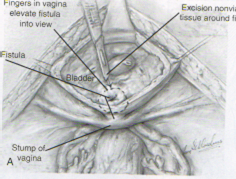 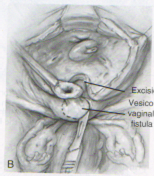 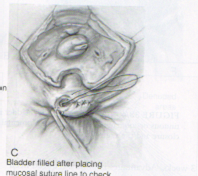 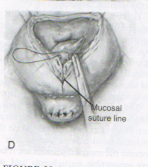 ÜRETROVAGİNAL FİSTÜL-ONARIM
Cerrahi prensipler aynı 
Zor; çünkü onarım için bölgede doku az
Martius  flep ile destek
En iyi sonuç yaralanmadan hemen sonra
İdeal zaman 2 ay sonra
Cerrahi sonrası SUİ , obstruksiyon olabilir
ÜRETRO-VAGİNAL FİSTÜL
Geniş periüretral mobilizasyon

Gerimsiz vertikal tabakalı onarım

Martius grefti kullanımı
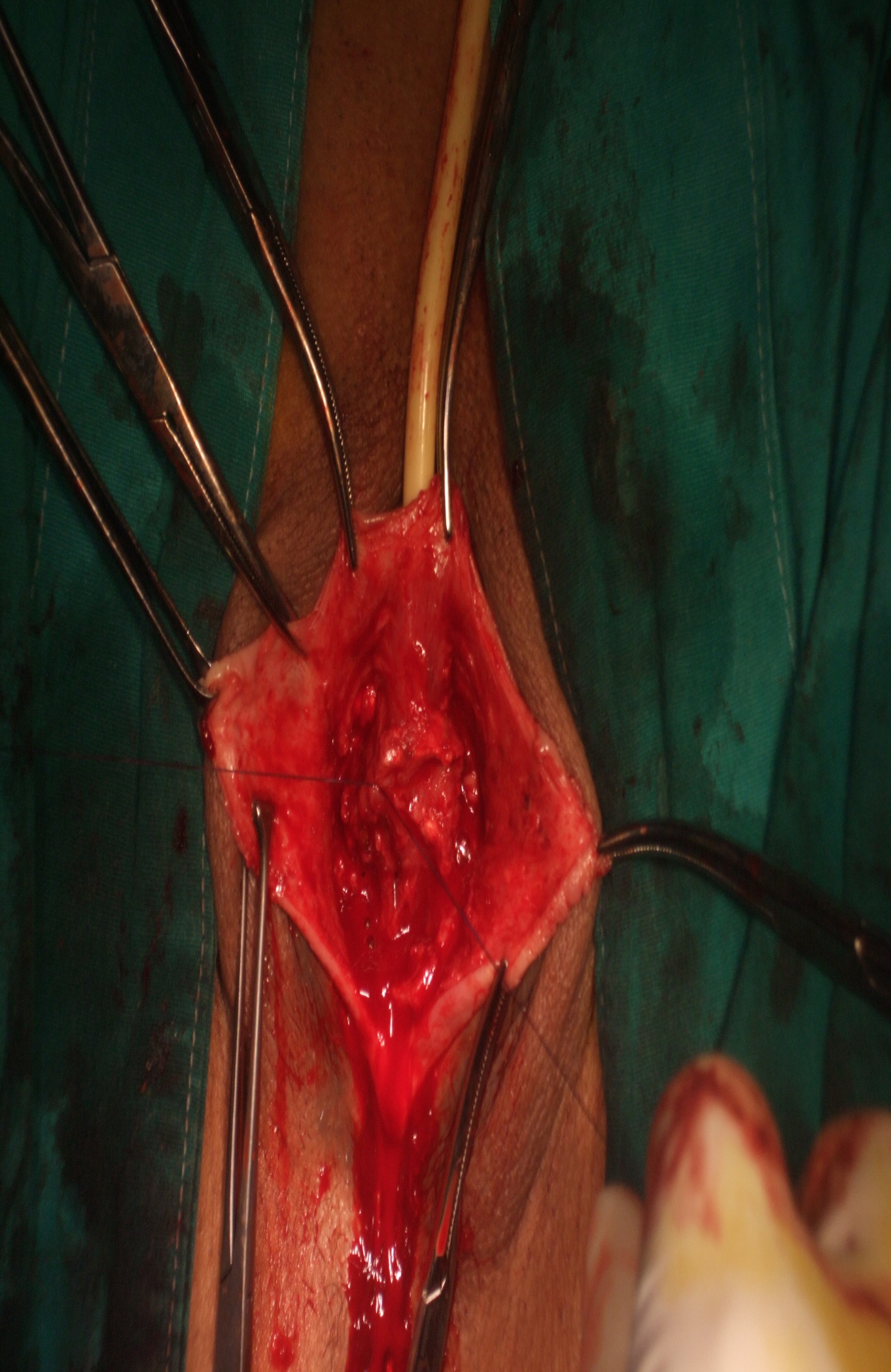 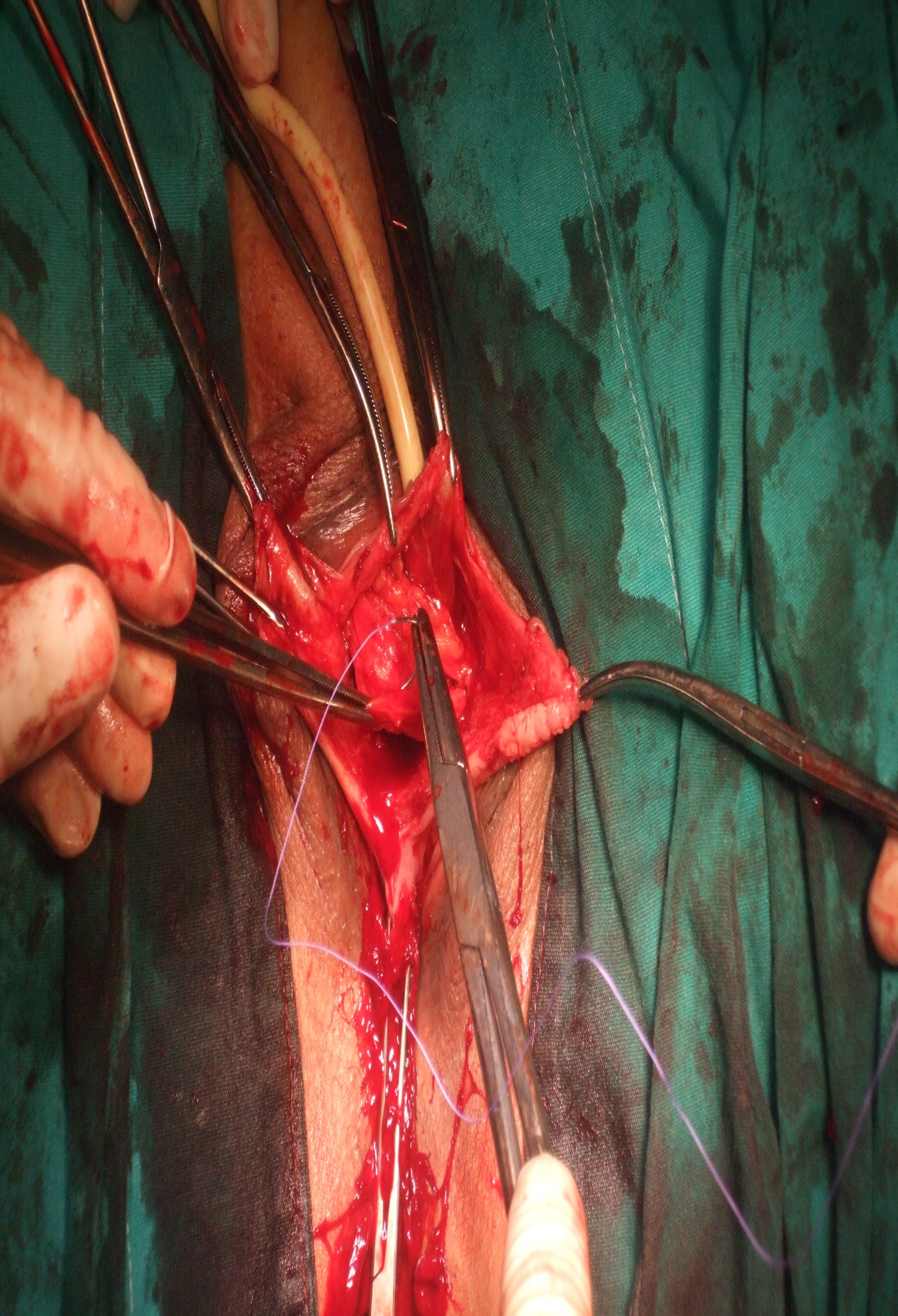 UVF ONARIMI
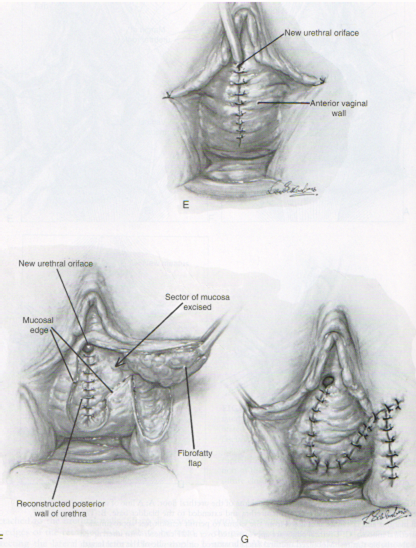 POSTOPERATİF BAKIM
Mesane kateteri 7-14 gün tutulmalıdır.
Kateter çıkarılmadan önce onarımın bütünlüğünü görmek için sistogram veya diğer görüntüleme yöntemleri uygulanmalıdır.
Mesane onarımı                 Sistogram

Üreteral onarım                 USG yada BT
				 (kontrastlı yada kontrastsız)
KOMPLİKASYONLAR
Rekkürens
Frequency
Urgency
Urge inkontinans
Stres uriner inkontinans
Üreterik obstruksiyon
Barsak obstruksiyonu
                                                            Gamal M, Arab Journal of Urology 2014
POSTOP ÜRİNER İNKONTİNANS
Üretral tutulum

Düşük mesane kapasitesi

Büyük fistül

Vaginal rekonstrüksiyon yapılan olgular
                                                                         Kadir Savan, Arch Gynecol Obstet (2010)
SONUÇ
Başarılı fistül kapamada en büyük şans ilk operasyon
Üreterler tanınmalı ve korunmalı
Fistül topografisi  tam olarak bilinmeli
Fistül geniş olarak mobilize edilmeli
Fistül gerimsiz kapatılmalı
Onarım su sızdırmaz olmalı
10-14 gün mesane drene edilmeli
Martius bulbokavernosus flap veya diğer graftler
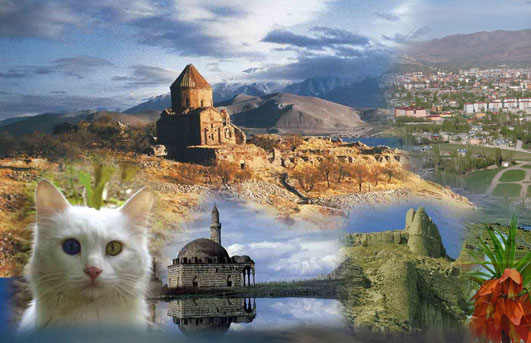 SABIRLA DİNLEDİĞİNİZ İÇİN TEŞEKKÜRLER…